國立臺北護理健康大學健康事業管理系四技實習前說明會
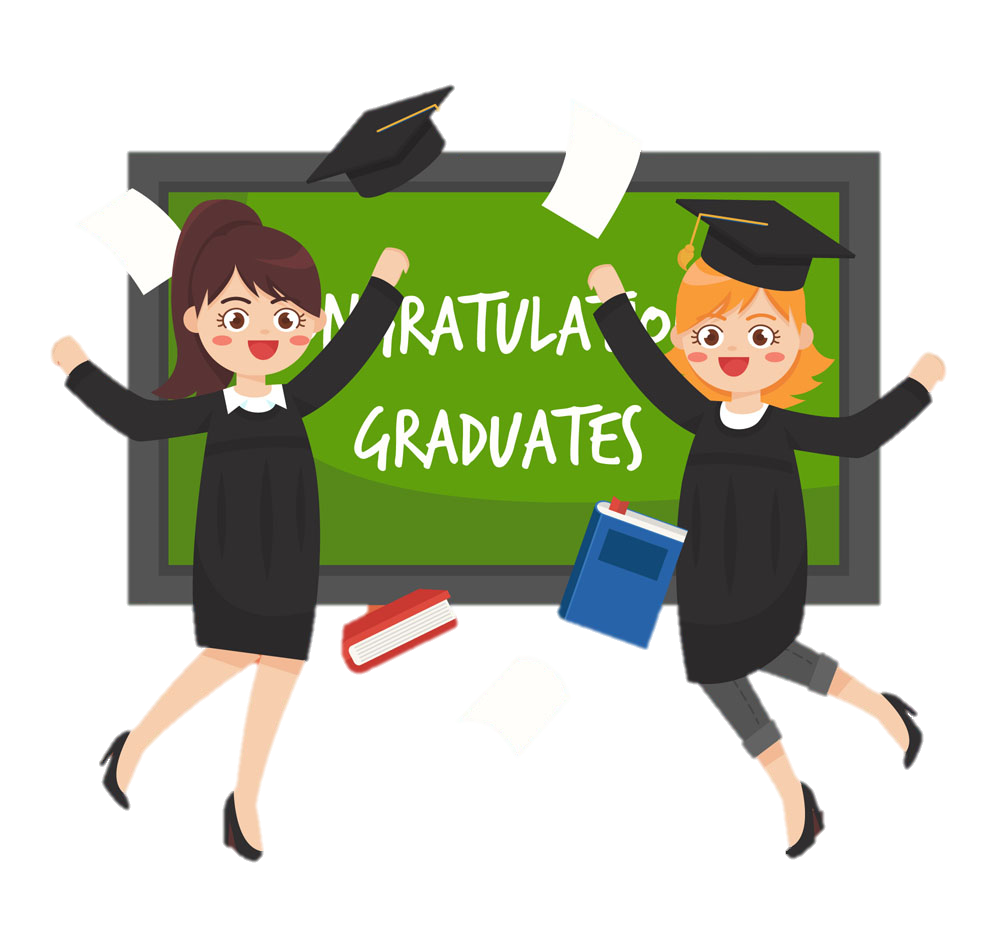 109.10.20
實習單位(第一階段確定名單)(1/6)
2
實習單位(第一階段確定名單)(2/6)
3
實習單位(第一階段確定名單)(3/6)
4
實習單位(第一階段確定名單)(4/6)
5
實習單位(第一階段確定名單)(5/6)
6
實習單位(第一階段確定名單)(6/6)
7
第一階段實習單位-需注意事項(1/6)
8
第一階段實習單位-需注意事項(2/6)
9
第一階段實習單位-需注意事項(2/6)
10
第一階段實習單位-需注意事項(3/6)
11
第一階段實習單位-需注意事項(3/6)
12
第一階段實習單位-需注意事項(4/6)
13
第一階段實習單位-需注意事項(5/6)
14
第一階段實習單位-需注意事項(6/6)
15
第一階段實習單位-需注意事項(6/6)
16
實習單位(第二階段名額)(1/4)
實習單位(第二階段名額)(1/4)
實習單位(第二階段名額)(1/3)
實習單位(第二階段名額)(2/3)
20
實習單位(第二階段名額)(3/3)
21
第二階段實習單位-需注意事項(1/3)
22
第二階段實習單位-需注意事項(1/3)
23
第二階段實習單位-需注意事項(1/3)
24
第二階段實習單位-需注意事項(2/3)
25
第二階段實習單位-需注意事項(2/3)
26
第二階段實習單位-需注意事項(2/3)
27
第二階段實習單位-需注意事項(3/3)
28
準備重要資料(全部同學)
實習履歷(包含單位提供之履歷) *註:已繳過履歷者免繳(11/20(五)17:00前) 
體檢報告資料(12/04(五)17:00前)
其他學生實習相關資料(11/20(五)17:00前)
繳交方式：
檔案或資料請以組(實習機構)為單位，由班級統一繳給系辦助教
29
[Speaker Notes: 日期還未改]
1. 實習履歷
表單請上學校系網自行下載檔案命名原則
(學校首頁→教學單位→健康事業管理系所→活動資訊→
 專業實習→實習四技相關表格)
繳交方式：檔案請以組(實習機構)為單位，由班代統一寄給系辦助教
組員→組長→班代→系辦助教(國媛)
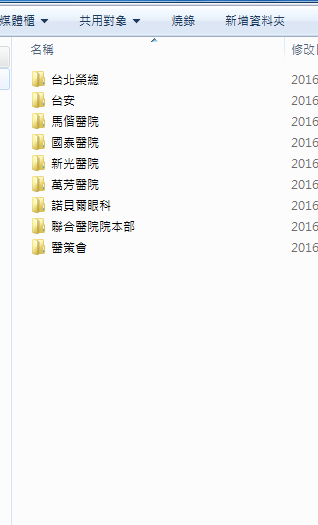 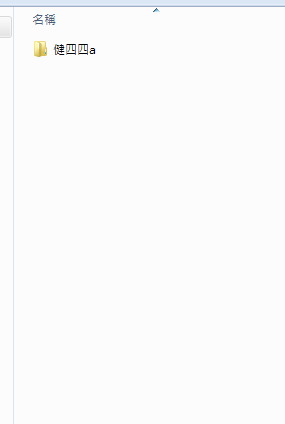 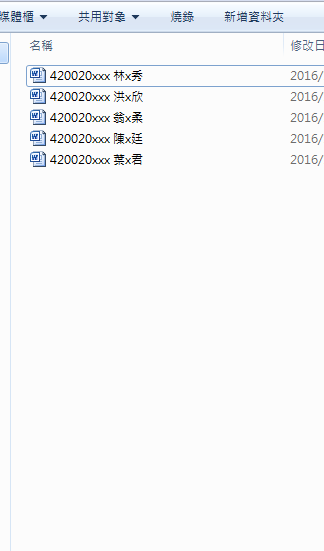 30
2. 體檢報告資料
Mail個別通知 
*請注意信箱通知
*請注意體檢報告檢查項目以及時效，如:三個月內、六個月內之報告
請繳交掃描電子檔資料
繳交方式：請以組(實習機構)為單位，由班代統一繳給系辦助教
*繳交時請備註實習機構及姓名
組員→組長→ 班代→系辦助教(國媛)
31
3. 其他學生實習相關資料
各機構組長、組員連絡資料
組長的名字右上角請輸入星號『*』
學號
電話
E-mail
其他單位規定繳交之資料
kuoyuan@ntunhs.edu.tw
繳交方式：檔案請以組(實習機構)為單位，由班代統一繳給系辦助教
組員→組長→班代→系辦助教(國媛)
32
實習說明
33
繳交作業
34
成績評值
35
[Speaker Notes: P.4與P.19的評分比重數據不一樣]
請假最終窗口是“邱老師”若可以補班，則不需請假
補班必須經由機構教師與系上教師同意始可為之
學生應按時上、下班（未經機構輔導教師同意，不得任意更改上下班時間），若有遲到早退，超過15（含）分鐘者或依該單位規定，每次扣實習總分1分；請假者，每日扣實習總分2分；若不假缺席，每日扣實習總分5分，未事先辦妥請假或未准假前即離開工作單位者，視同不假缺席。
1.1  若遲到早退嚴重者，經該單位機構老師反應，將進行輔導並擬延長實習時數。
36
請假最終窗口是“邱老師”若可以補班，則不需請假
補班必須經由機構教師與系上教師同意始可為之
實習期間若需請假，需依以下規範辦理，所有請假時數將入缺席時數(公假、喪假、兵役假除外)。實習期間以儘量不請假為原則，如確屬必要，經實習機構之單位主管或負責人員及課程負責老師同意後，始可請假。實習期間請事假次數不得超過7次。
2.1 公假認定原則：除系辦統一申請及就業相關活動(限一次)，或其他因公需要兵役體檢、兵役抽籤，其餘一律不得請公假。公假須於事前檢具相關證明文件辦理。
37
請假最終窗口是“邱老師”若可以補班，則不需請假
補班必須經由機構教師與系上教師同意始可為之
學生請假，事假或公假至少於一週前提出申請，病假至少應於上班前通知機構輔導教師及本系負責老師，事後依規定完成紙本請假手續(請自行至系網下載填寫)並附上證明文件，未事先辦妥請假或未准假前即離開工作單位者，視同不假缺席。
缺席時數累積超過十天者，停止實習。不按請假規定請假三次(含)以上者。
38
出勤紀錄表
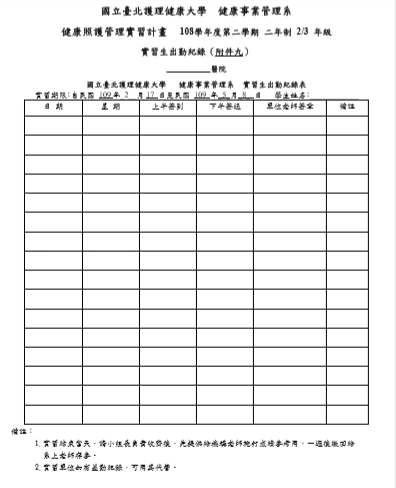 實習結束後1週，由小組長收齊請機構教師簽名後，掃描上傳至ILMS給系上各機構的負責教師。
實習單位如有差勤紀錄，可用其代替。
39
重要公告
實習相關事項及表單皆在系網公告
(學校首頁→教學單位→健康事業管理系所→活動資訊→
 專業實習→實習最新消息)
名牌 (依單位規定，自行準備，格式放系網)
實習計畫(系網上自行下載)*相關事項實習手冊上皆有說明
第一天報到相關資料(實習前再次mail通知)
*請注意信箱通知!
40
請同學
實習前自備
實習名牌
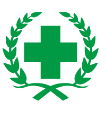 國立臺北護理健康大學 
健康事業管理系
班級：健四四A
姓名：林志玲
41
請同學
實習前自備
42
ANY QUESTION?
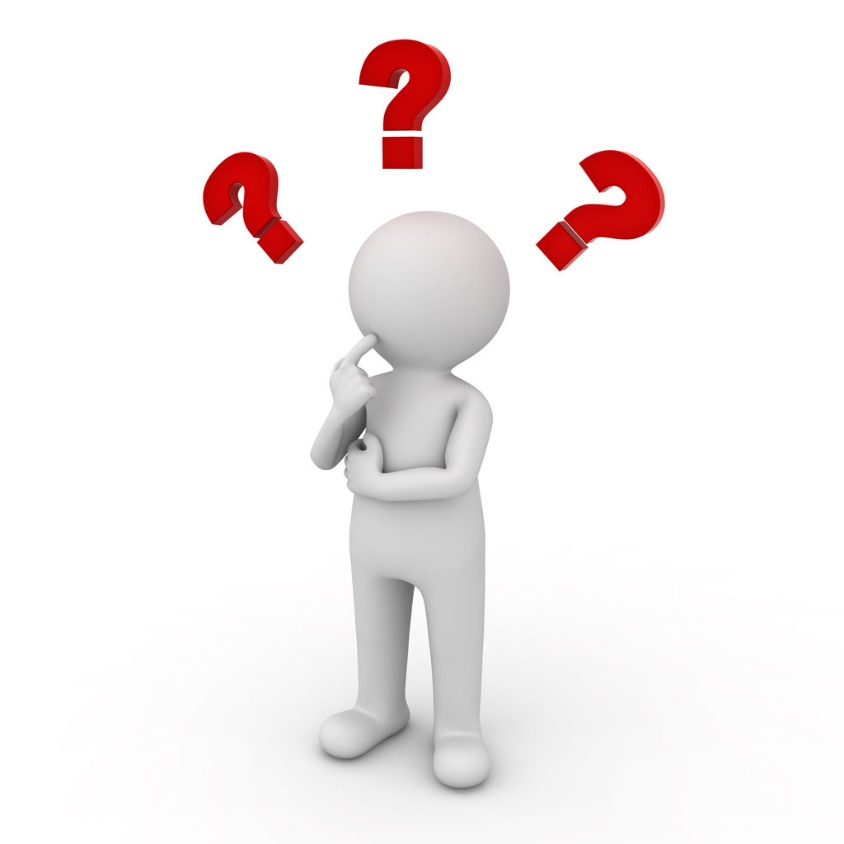 *此簡報將放置系網「專業實習」專區